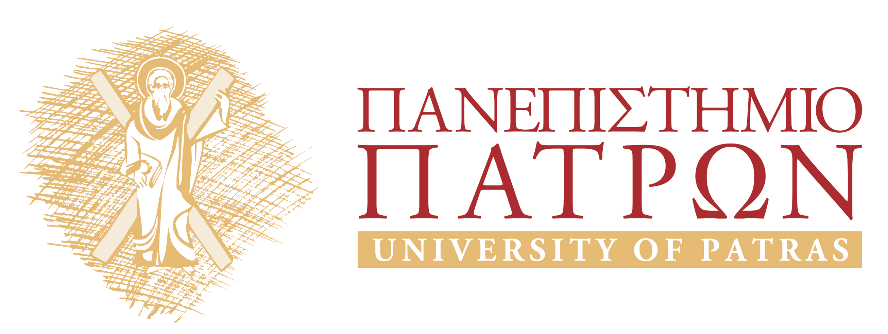 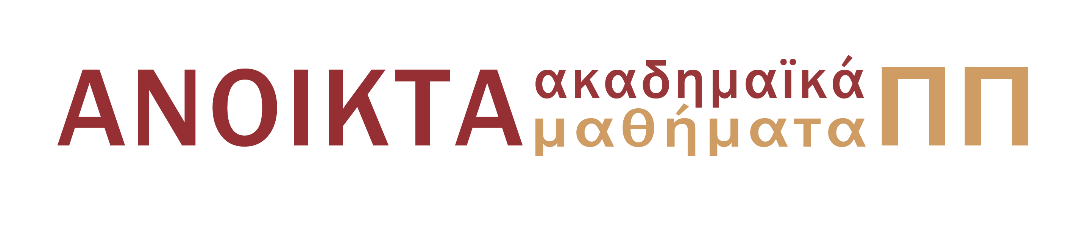 ΠΕΤΡΟΛΟΓΙΑ ΜΑΓΜΑΤΙΚΩΝ & ΜΕΤΑΜΟΡΦΩΜΕΝΩΝ ΠΕΤΡΩΜΑΤΩΝ
Ενότητα 1: Πετρολογία Μαγματικών Πετρωμάτων

Βασίλειος Τσικούρας & Ιωάννης Ηλιόπουλος
Σχολή Θετικών Επιστημών
Τμήμα Γεωλογίας
ΒΑΣΙΚΕΣ ΑΡΧΕΣ ΘΕΡΜΟΔΥΝΑΜΙΚΗΣ
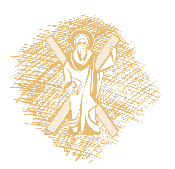 Δύο προσεγγίσεις
Ποιοτική εκτίμηση: για τη μελέτη ενός γεωλογικού συστήματος ή την πρόβλεψη της επίδρασης φυσικοχημικών μεταβολών (P/T/Χ) σε ένα σταθερό συνδυασμό πετρώματος/ρευστής φάσης/τήγματος
Ποσοτικό προσδιορισμό: για τη μελέτη της σταθερότητας ενός συνδυασμού πετρώματος/ρευστής φάσης/τήγματος σε συγκεκριμένες συνθήκες P/T και Χ
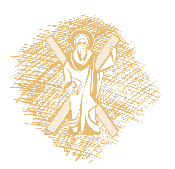 Ορισμοί
ΣΥΣΤΗΜΑ (system): 
Οποιοδήποτε τμήμα μέσα στο σύμπαν, που μπορεί να απομονωθεί και να μελετηθεί πειραματικά. 
Επιλέγεται σχεδόν αυθαίρετα, ανάλογα με τις ανάγκες της μελέτης μας. 
Π.χ. ένα σύστημα μπορεί να αποτελεί ένα μάγμα το οποίο κρυσταλλώνεται, ή ένα πέτρωμα το οποίο περιέχει συγκεκριμένα ορυκτά.
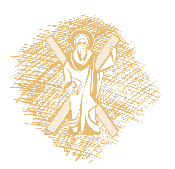 Ορισμοί
ΣΥΣΤΗΜΑ
ΚΛΕΙΣΤΟ 
(closed system)
ΑΝΟΙΚΤΟ
(open system)
Απομονωμένο από το υπόλοιπο περιβάλλον. Δεν ανταλλάσσει ύλη με το περιβάλλον ενώ μπορεί να ανταλλάσσει ενέργεια
Μπορεί να ανταλλάσσει ύλη με το περιβάλλον του
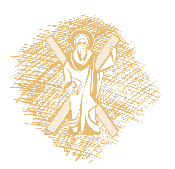 Ορισμοί
ΦΑΣΗ (phase):
Οποιοδήποτε τμήμα του συστήματος, με ομοιογένεια, συγκεκριμένη σύσταση και που μπορεί, με μηχανικό τρόπο, να διαχωριστεί και να απομονωθεί από τις υπόλοιπες φάσεις ώστε να μελετηθεί πειραματικά. 
Π.χ. σύστημα που αποτελείται από μίγμα ορυκτών ολιβίνη και πλαγιόκλαστου
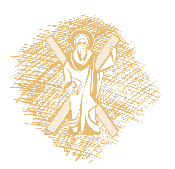 Ορισμοί
ΣΥΣΤΑΤΙΚΟ (component):
Ο μικρότερος αριθμός ανεξάρτητων μεταβλητών χημικών συστατικών, αναγκαίων για να καθοριστεί μια φάση στο σύστημα
Μπορεί να είναι οξείδιο, στοιχείο ή ορυκτό 
Π.χ. Σύστημα: Ύδωρ / Φάσεις: Πάγος-Νερό-Υδρατμοί / Συστατικό: Η2Ο
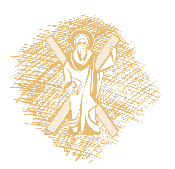 Ορισμοί
ΕΝΕΡΓΕΙΑ:
Όλα τα φυσικά συστήματα εξαρτώνται από αυτήν. 
Κάθε μακροσκοπική μεταβολή σε ένα σύστημα συνοδεύεται από την μετατροπή μιας μορφής ενέργειας σε άλλη (δυναμική, κινητική, χημική, θερμική, μηχανική)
Σημαντική βοήθεια μας παρέχει η έννοια της δυναμικής ενέργειας
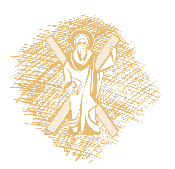 Ορισμοί
ΙΣΟΡΡΟΠΙΑ (equilibrium):
Η κατάσταση ελάχιστης ενέργειας του συστήματος. 
Στην κατάσταση αυτή, μια αντίδραση δεν θα αλλάξει με την πάροδο του χρόνου, με την προϋπόθεση ότι η πίεση και η θερμοκρασία θα παραμείνουν σταθερές
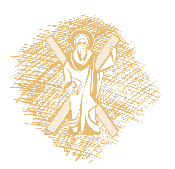 Ορισμοί
ΙΣΟΡΡΟΠΙΑ (equilibrium):
ΤΑ ΦΥΣΙΚΑ ΣΥΣΤΗΜΑΤΑ ΤΕΙΝΟΥΝ ΠΡΟΣ ΚΑΤΑΣΤΑΣΕΙΣ ΕΛΑΧΙΣΤΗΣ ΕΝΕΡΓΕΙΑΣ
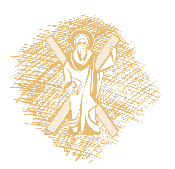 Ορισμοί
ΙΣΟΡΡΟΠΙΑ
Ασταθής
Σταθερή
Μετασταθής
Κατάσταση υψηλής και ασταθούς ενέργειας. Το ορυκτό μετασχη-ματίζεται προς σταθερότερη μορφή
Κατάσταση ελάχιστης ενέργειας
Ενδιάμεση κατάσταση. Ύπαρξη φράγματος ενέργειας
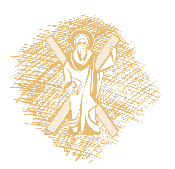 Ισορροπίες!
Μετασταθής
Ασταθής
Σταθερή
Φράγμα ενέργειας
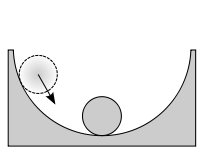 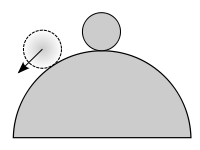 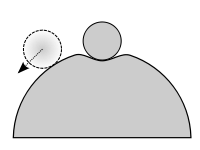 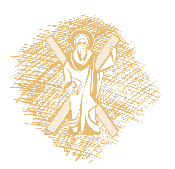 Ορισμοί
Βαθμοί ελευθερίας (degrees of freedom):
Ο αριθμός των ανεξάρτητων μεταβλητών, που μπορούν αυθαίρετα να τροποποιηθούν και το σύστημα να μπορεί να περιγραφεί πλήρως.
Οι πιο συνηθισμένες: πίεση, θερμοκρασία και συγκέντρωση. Επίσης pH, Eh, fO2
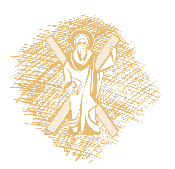 Ορισμοί
Εσωτερική ενέργεια (internal energy):
Το σύνολο της ενέργειας ενός συστήματος, Ε (J/mol).
Παραμένει σταθερή αν η σύσταση του συστήματος είναι σταθερή και δεν πραγματοποιείται ροή θερμότητας ή παραγωγή/κατανάλωση έργου (1ος Θερμοδυναμικός Νόμος).
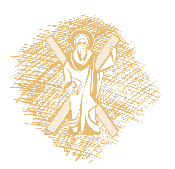 Ορισμοί
Εντροπία (entropy):
Μέτρο της αταξίας ενός συστήματος, S (J/mol.K) (2ος Θερμοδυναμικός Νόμος).
Ορυκτά με απλές ατομικές δομές έχουν μικρή εντροπία ενώ αυτά με πολύπλοκες ατομικές δομές έχουν μεγάλη εντροπία.
Κάθε ουσία έχει S=0 στους 0Κ.
Η εντροπία αυξάνει με τη θερμοκρασία.
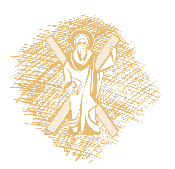 Ορισμοί
Ενθαλπία (enthalpy):
Η θερμοδυναμική σταθερά που εκφράζει το σύνολο της εσωτερικής ενέργειας  Ε και της ενέργειας λόγω μεταβολής όγκου μιας ουσίας H=E+P.V (J/mol)
Ορυκτά μεγάλου όγκου είναι πιο σταθερά σε περιβάλλον χαμηλής πίεσης και αντιστρόφως
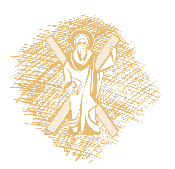 Ορισμοί
Ελεύθερη ενέργεια Gibbs (Gibbs free energy):
G = H-T.S = E+P.V-T.S (J/mol).
Ορυκτά μεγάλης εντροπίας S είναι σταθερότερα σε υψηλή θερμοκρασία, ενώ αυτά που έχουν μικρή εντροπία είναι πιο σταθερά σε χαμηλή θερμοκρασία.
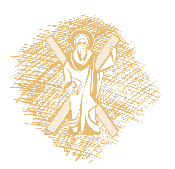 ΕΛΕΥΘΕΡΗ ΕΝΕΡΓΕΙΑ G
Όλα τα χημικά συστήματα στη φύση τείνουν προς της ελάχιστη ελεύθερη ενέργεια.
Το ορυκτό ή η παραγένεση με την ελάχιστη ελεύθερη ενέργεια είναι και τα θερμοδυναμικά σταθερότερα (ισορροπία).
Αν μια φάση είναι ασταθής, τότε μετασχηματίζεται σε άλλη με μικρότερη ελεύθερη ενέργεια.
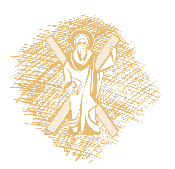 Μεταβολή  της ελεύθερης ενέργειας  G
Η αλλαγή μιας ιδιότητας, όπως για παράδειγμα της G, σε κάποια αντίδραση του τύπου
Α + 2Β           3Γ +4Δ
Δίνεται από τη σχέση: 
	ΔG = Σ (ν.G)προϊόντων – Σ (ν.G)αντιδρώντων =>
ΔG = 3GΓ + 4GΔ – GΑ – 2GΒ
Ποια η σημασία αν ΔG>0 ή ΔG<0;
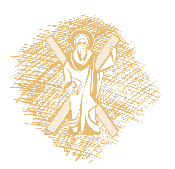 Μεταβολή  της ελεύθερης ενέργειας  G
Γενικά σε διάφορες θερμοκρασίες και πιέσεις ισχύει:
dG = V.dP – S.dT
	V=όγκος
	S=εντροπία
	T=απόλυτη θερμοκρασία
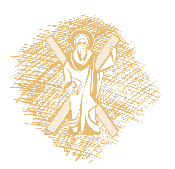 Μεταβολή  της ελεύθερης ενέργειας  G
dG = V.dP – S.dT
Έπειτα από ολοκλήρωση έχουμε:
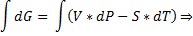 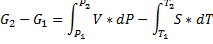 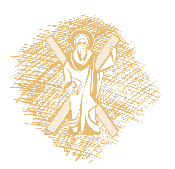 Μεταβολή  της ελεύθερης ενέργειας  G
Για σταθερά V και S έχουμε τελικά:
G2-G1 = V.(P2-Ρ1) – S.(T2-Τ1), ή γενικά
ΔG = V.ΔP – S.ΔΤ
Ποια η σημασία της γνώσης της G;
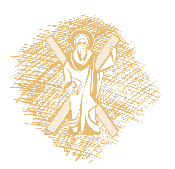 Παραδείγματα
Ποια είναι η πιο ασταθής φάση; ο βουστίτης (FeO), ο μαγνητίτης (Fe3O4) ή ο αιματίτης (Fe2O3); Γιατί;
Κάτω από συνθήκες επιφανειακές, ποια φάση αναμένεται να σχηματιστεί;
Ποια κατάσταση ισορροπίας αντιπροσωπεύει ο μαγνητίτης;
G
Fe(s)
βουστίτης
Ο2(g)
μαγνητίτης
αιματίτης
Fe
Σύσταση
O
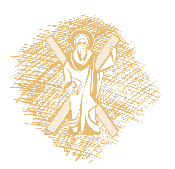 Παραδείγματα
Το υγρό ή το στερεό έχει μεγαλύτερο όγκο;
Ποια από αυτές τις φάσεις είναι σταθερότερη σε υψηλή πίεση;
Το υγρό ή το στερεό έχει μεγαλύτερη εντροπία;
Ποια από αυτές τις φάσεις είναι σταθερότερη σε υψηλή θερμοκρασία;
Ρ
Στερεό
Α
Β
Υγρό
Τ
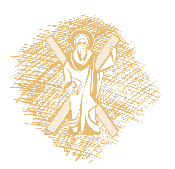 Παραδείγματα
Ρ
Ποια φάση έχει μικρότερη G στο σημείο Α;
Ποια φάση έχει μικρότερη G στο σημείο Β;
Στερεό
Α
Β
Υγρό
Τ
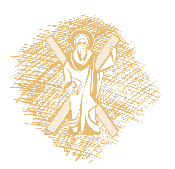 Παραδείγματα
dG = V.dP – S.dT 
με σταθερό V:
		dG/dT = -S
Όμως S>0, άρα με αύξηση της Τ μειώνεται η G 
Η καμπύλη της G για το υγρό θα έχει μεγαλύτερη ή μικρότερη κλίση;
Gφάσης
Gστερεού
Gυγρού
Τ
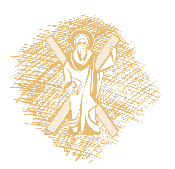 Παραδείγματα
Έστω αντίδραση του τύπου:
		
Για οποιαδήποτε αντίδραση σε ισορροπία ΔG=0 !!!
Μπορείτε να εξηγήσετε το καταρχάς παράξενο γεγονός ότι ο εσωτερικός πυρήνας είναι στερεός ενώ ο εξωτερικός υγρός;
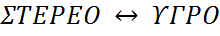 ΔG=0
Gφάσης
Gστερεού
Gυγρού
ΔG>0
ΔG<0
Τeq
Τ
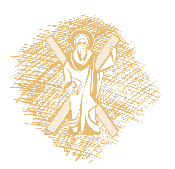 ΔΙΑΓΡΑΜΜΑΤΑ ΦΑΣΕΩΝ
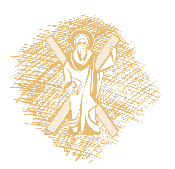 Κανόνας των φάσεων
P + F = C + 2
ή
F = C + 2 - P
P: αριθμός φάσεων
F: βαθμοί ελευθερίας
C: αριθμός συστατικών
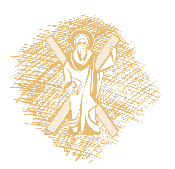 Διαγράμματα ενός συστατικού
Συμμετέχει ένα συστατικό (Unary Systems)
Τυπικές περιπτώσεις: τα συστήματα H2O και SiO2
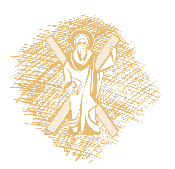 Το σύστημα H2O
Συστατικά; 
P + F = 3 
Φάσεις;
Βαθμοί ελευθερίας στα σημεία Α, Β και C;
B
A
Νερό
Πάγος
C
Υδρατμοί
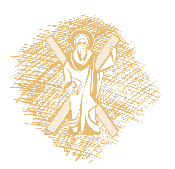 [Speaker Notes: http://scienzaduepuntozero.pbworks.com/f/1195142358/diagramma%20stato.gif]
Το σύστημα SiO2
P + F = 3
Συστατικά;
Φάσεις;
Βαθμοί  ελευθερίας
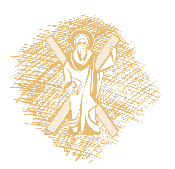 Διαγράμματα δύο συστατικών
Συμμετέχουν δυο συστατικά (Binary Systems)
Υπάρχουν 8 διαφορετικές περιπτώσεις!
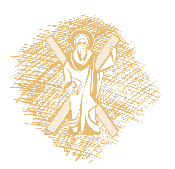 Τ oC
Υ
Χ
Ζ
20
40
60
80
Α
Β
Απλό Ευτηκτικό Διάγραμμα
Σημεία τήξης των Α και Β;
Πόσες και ποιες φάσεις στα σημεία Κ, N, Μ και Ε;
P + F = C + 1  (πίεση σταθερή)
Συστατικά;
Φάσεις;
Βαθμοί ελευθερίας, στα Κ, Ν και Ε;
Κ
Υγρό (Υ)
liquidus
B+Υ
Α+Υ
N
solidus
Μ
Α+Β Στερεά
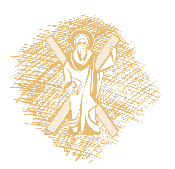 Τ oC
Υ
Υγρό (Υ)
θ
Χ
B+Υ
Α+Υ
Ζ
Ε
Α+Β Στερεά
20
40
60
80
Α
Β
Απλό Ευτηκτικό Διάγραμμα
Αρχική σύσταση υγρού: 
20% Β - 80% Α
Κρυστάλλωση ισορροπίας
Πορεία υγρού
Πορεία στερεού
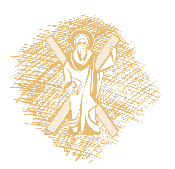 Τ oC
Υ
Υγρό (Υ)
θ
Χ
B+Υ
l1
l2
Ζ
Ε
Α+Β Στερεά
20
40
60
80
Α
Β
Απλό Ευτηκτικό Διάγραμμα
Κρυστάλλωση ισορροπίας
Κανόνας του μοχλού!
Πορεία υγρού
Πορεία στερεού
Ποια η αναλογία Σ/Υ στους ωo C;
Σ/Υ = l2/l1
ω
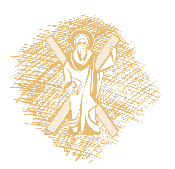 Τ oC
Υ
Υγρό (Υ)
θ
Χ
B+Υ
Ζ
Ε
Α+Β Στερεά
20
40
60
80
Α
Β
lΒ
lΑ
Απλό Ευτηκτικό Διάγραμμα
Κρυστάλλωση ισορροπίας
Κανόνας του μοχλού!
Πορεία υγρού
Πορεία στερεού
Ποια η σύσταση του Υ και ποια του Σ στους ωo C;
Υ: Α/Β = lΑ/lB
Σ: 100% Α
Ποια η αναλογία Σ/Υ και ποια η σύσταση του καθενός στο Ν;
ω
Ν
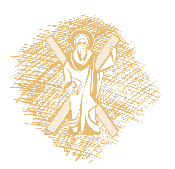 Τ oC
Υ
Υγρό (Υ)
θ
Χ
B+Υ
Ε
Α+Β Στερεά
20
40
60
80
Α
Β
Απλό Ευτηκτικό Διάγραμμα
Κρυστάλλωση ισορροπίας
Πορεία υγρού
Πορεία στερεού
Ποιες οι αντιδράσεις που συμβαίνουν;
Αρχικά η συνεχής αντίδραση:
ω
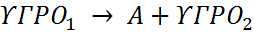 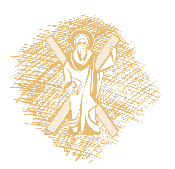 Τ oC
Υ
Υγρό (Υ)
θ
Χ
B+Υ
Ε
Α+Β Στερεά
20
40
60
80
Α
Β
Απλό Ευτηκτικό Διάγραμμα
Κρυστάλλωση ισορροπίας
Πορεία υγρού
Πορεία στερεού
Ακολουθεί η ασυνεχής αντίδραση:


(ολοκληρώνεται σε μια μοναδική Τ)
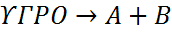 ω
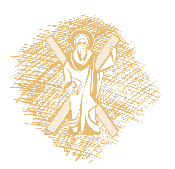 Τ oC
Υ
Υγρό (Υ)
θ
Χ
B+Υ
Ε
Α+Β Στερεά
20
40
60
80
Α
Β
Απλό Ευτηκτικό Διάγραμμα
Κλασματική Κρυστάλλωση
Πορεία υγρού
Πορεία στερεού
Οι κρύσταλλοι απομακρύνονται άρα δεν αντιδρούν για να αλλάξουν σύσταση
Δεν επηρεάζεται ούτε η σύσταση των κρυστάλλων, ούτε εκείνη του τελευταίου υγρού
ω
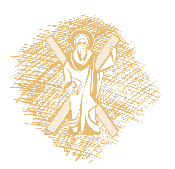 Τ oC
Υ
Υγρό (Υ)
θ
Χ
B+Υ
Ε
Α+Β Στερεά
20
40
60
80
Α
Β
Απλό Ευτηκτικό Διάγραμμα
Κλασματική Κρυστάλλωση
Πορεία υγρού
Πορεία στερεού
Το μόνο που θα αλλάξει είναι η σύσταση του τελικού πετρώματος
ω
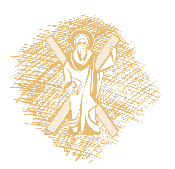 Τ oC
Χ
Ζ
20
40
60
80
Α
Β
Διάγραμμα με πλήρες Στερεό Διάλυμα
Σημεία τήξης των Α και Β;
Πόσες και ποιες φάσεις στα σημεία Κ, Ν και Ε;
P + F = C + 1(πίεση σταθερή) 
Συστατικά;
Φάσεις;
Βαθμοί ελευθερίας, στα Κ, Ν και Ε;
Υγρό (Υ)
Κ
ΑΒ Στερεό Διάλυμα + Υγρό
liquidus
Ν
solidus
Ε
ΑΒ Στερεό Διάλυμα
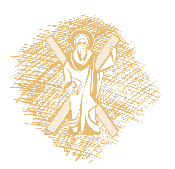 Τ oC
Υγρό (Υ)
Χ
Ζ
ΑΒ Στερεό Διάλυμα
20
40
60
80
Α
Β
Διάγραμμα με πλήρες Στερεό Διάλυμα
Κρυστάλλωση ισορροπίας
Αρχική σύσταση υγρού:
60% Β - 40% Α
θ
Πορεία υγρού
Πορεία στερεού
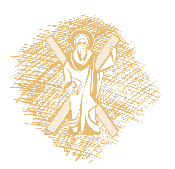 Τ oC
Υγρό (Υ)
Χ
θ
ω
Ζ
ΑΒ Στερεό Διάλυμα
20
40
60
80
Α
Β
lΒ
lΑ
l΄Β
l΄Α
Διάγραμμα με πλήρες Στερεό Διάλυμα
Κρυστάλλωση ισορροπίας
Πορεία υγρού
Πορεία στερεού
Ποια η σύσταση του Υ και ποια του Σ στους ωo C;
Υ: Α/Β = lΑ/lB
Σ: Α/Β = l΄Α/l΄B
Ποια η αναλογία Σ/Υ και ποια η σύσταση του καθενός στο Ν;
Ν
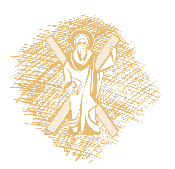 Τ oC
Υγρό (Υ)
Χ
Ζ
ΑΒ Στερεό Διάλυμα
20
40
60
80
Α
Β
Διάγραμμα με πλήρες Στερεό Διάλυμα
Κλασματική Κρυστάλλωση
Τήξη Ισορροπίας
Μερική Τήξη
θ
Πορεία υγρού
Πορεία στερεού
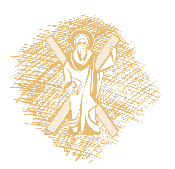 Τέλος Ενότητας
Χρηματοδότηση
Το παρόν εκπαιδευτικό υλικό έχει αναπτυχθεί στo πλαίσιo του εκπαιδευτικού έργου του διδάσκοντα.
Το έργο «Ανοικτά Ακαδημαϊκά Μαθήματα στο Πανεπιστήμιο Αθηνών» έχει χρηματοδοτήσει μόνο την αναδιαμόρφωση του εκπαιδευτικού υλικού. 
Το έργο υλοποιείται στο πλαίσιο του Επιχειρησιακού Προγράμματος «Εκπαίδευση και Δια Βίου Μάθηση» και συγχρηματοδοτείται από την Ευρωπαϊκή Ένωση (Ευρωπαϊκό Κοινωνικό Ταμείο) και από εθνικούς πόρους.
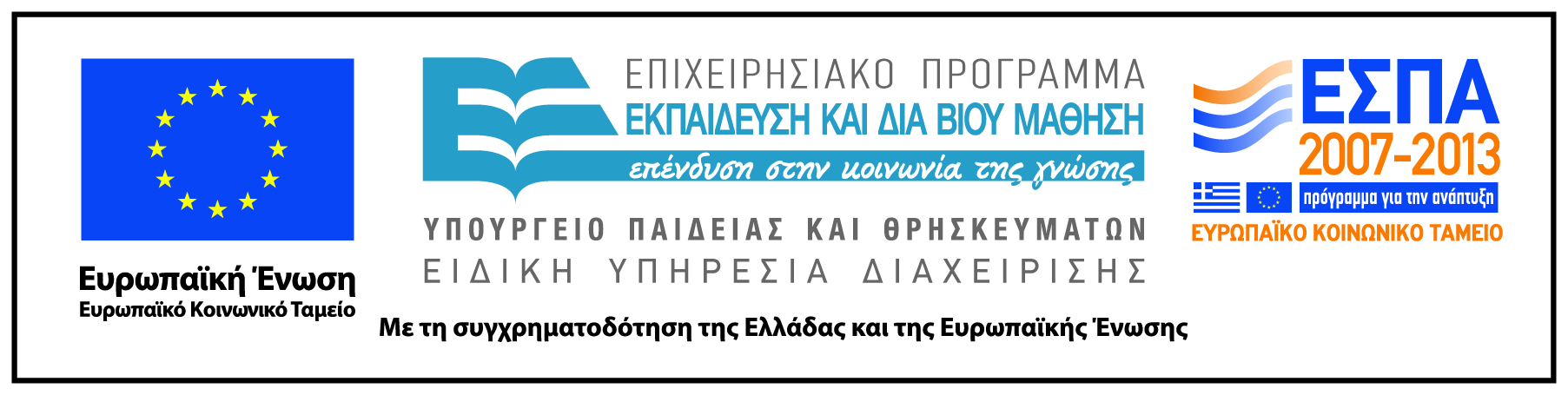 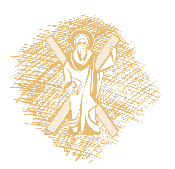 Σημειώματα
Σημείωμα Ιστορικού Εκδόσεων Έργου
Το παρόν έργο αποτελεί την έκδοση 1.0 2015
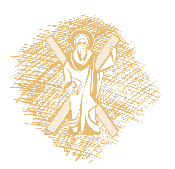 Σημείωμα Αναφοράς
Copyright Πανεπιστήμιο Πατρών,  Ιωάννης Ηλιόπουλος (Επίκουρος Καθηγητής) . «Πετρολογία Μαγματικών και Μεταμορφωμένων Πετρωμάτων. Πετρολογία Μαγματικών Πετρωμάτων». Έκδοση: 1.0. Πάτρα 2015. Διαθέσιμο από τη δικτυακή διεύθυνση: https://eclass.upatras.gr/courses/GEO308/.
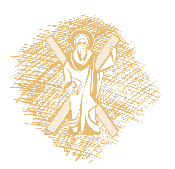 Σημείωμα Αδειοδότησης
Το παρόν υλικό διατίθεται με τους όρους της άδειας χρήσης Creative Commons Αναφορά, Μη Εμπορική Χρήση Παρόμοια Διανομή 4.0 [1] ή μεταγενέστερη, Διεθνής Έκδοση.   Εξαιρούνται τα αυτοτελή έργα τρίτων π.χ. φωτογραφίες, διαγράμματα κ.λ.π.,  τα οποία εμπεριέχονται σε αυτό και τα οποία αναφέρονται μαζί με τους όρους χρήσης τους στο «Σημείωμα Χρήσης Έργων Τρίτων».
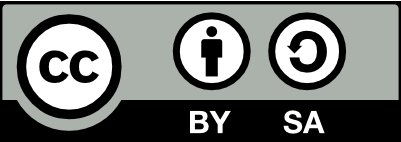 [Η άδεια αυτή ανήκει στις άδειες που ακολουθούν τις προδιαγραφές του Oρισμού Ανοικτής Γνώσης [2], είναι ανοικτό πολιτιστικό έργο [3] και για το λόγο αυτό αποτελεί ανοικτό περιεχόμενο [4]. 	

[1] http://creativecommons.org/licenses/by-sa/4.0/
 
[2] http://opendefinition.org/okd/ellinika/ 

[3] http://freedomdefined.org/Definition/El 

[4] http://opendefinition.org/buttons/
Διατήρηση Σημειωμάτων
Οποιαδήποτε αναπαραγωγή ή διασκευή του υλικού θα πρέπει να συμπεριλαμβάνει:
το Σημείωμα Αναφοράς
το Σημείωμα Αδειοδότησης
τη δήλωση Διατήρησης Σημειωμάτων
το Σημείωμα Χρήσης Έργων Τρίτων (εφόσον υπάρχει)
μαζί με τους συνοδευόμενους υπερσυνδέσμους.
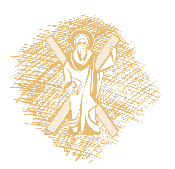 Σημείωμα Χρήσης Έργων Τρίτων (1/1)
Το Έργο αυτό κάνει χρήση των ακόλουθων έργων:
Εικόνες/Σχήματα/Διαγράμματα/Φωτογραφίες
Εικόνα 1: < http://commons.wikimedia.org/wiki/File:Metastable_equilibrium.svg >
Εικόνα 7: <http://scienzaduepuntozero.pbworks.com/f/1195142358/diagramma%20stato.gif>
Εικόνα 8: <http://www.brocku.ca/earthsciences/people/gfinn/petrology/silica.gif >
Όλες οι εικόνες που δεν έχουν αναφορά προέρχονται από το προσωπικό αρχείο του διδάσκοντα.
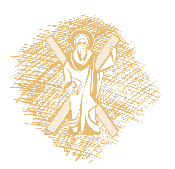